Congestion Control
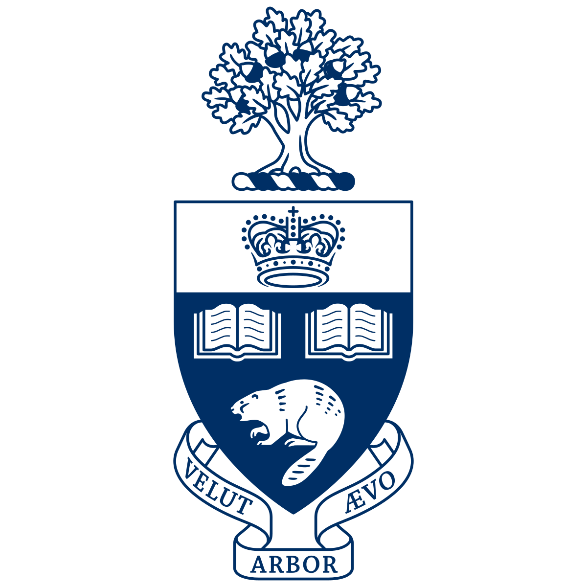 Soheil Abbasloo
Department of Computer Science 
University of Toronto


Fall 2022
Outline
Let’s Talk abt Midterm!

Overview of TCP

Congestion Control 
What?
How?
2
Midterm Stats
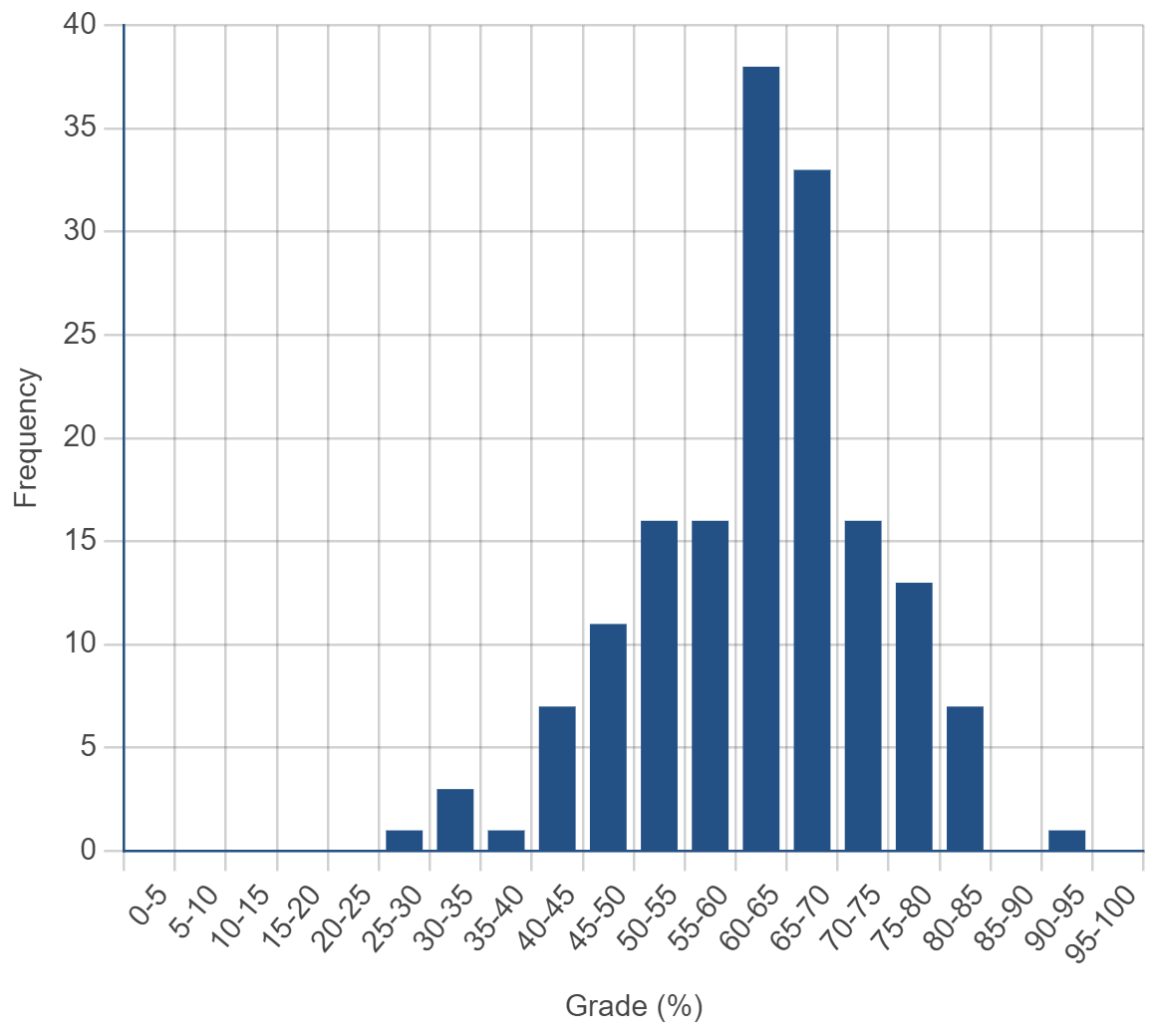 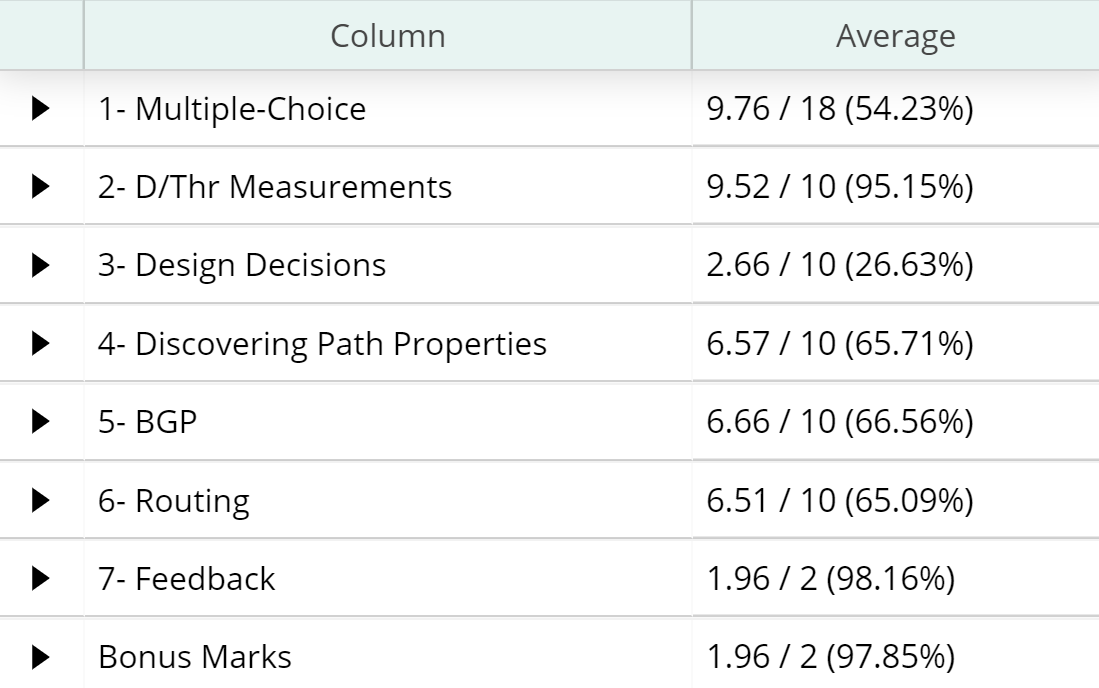 Average
45.6 / 72 (63.33%)
Median
46 / 72 (63.89%)
Standard dev. 
8.16 (11.33%)
3
Midterm:
About 10% of students were absent due to diff. issues (sickness, etc.)
4
Midterm:
About 10% of students were absent due to diff. issues (sickness, etc.)
Might not be fair!
5
6
Your Feedback!
Top ranked suggestions (based on #students): 
Sample questions for final
A break after 1st hour!



Some other ones:
pptx plus pdf
Making slides easier to review later 
Starting at XX:10 
Better Seats!
7
Network
Transport
Application
Data link
Physical
Last time …
TCP provides:
A stream-of-bytes service
A connection-oriented service

To bring reliability, TCP:
Uses Sliding window algorithm (Flow Control)
Sets RTO values proportional to network RTT 
Detects loss when it sees a timeout
L5
L4
L3
L2
L1
End-Host
8
Last time: Sliding Window
Allow a larger amount of data “in flight”
Allow sender to get ahead of the receiver
9
Last time: Sliding Window at Sender
Allow a larger amount of data “in flight”
Allow sender to get ahead of the receiver
Sending process
TCP
Buffer size (B)
Last byte written
Previously
ACKed bytes
First unACKed byte
Last byte can send
10
Last time: Sliding Window at Receiver
Receiving process
Last byte read
Buffer size (B)
Received and ACKed
Sender might overrun the receiver’s buffer
Next byte needed(1st byte not received)
Last byte received
11
Last time: Advertised Window (Flow Control)
Receiver uses an “Advertised Window” (W) to prevent sender from overflowing its window
Receiver indicates value of W in ACKs
Sender limits number of bytes it can have in flight <= W
Source port
Destination port
Sequence number
Acknowledgment
Advertised window
HdrLen
Flags
0
Checksum
Urgent pointer
Options (variable)
Data
12
Sliding Window at Sender
Sending process
TCP
W
Last byte written
First unACKed byte
Last byte can send
13
Last time: Advertised Window Limits Sending Rate
14
Congestion Control
15
What is Congestion?
16
17
In mid-1980s, Similar thing happened in Internet!
Network was fully utilized but no useful work was being done.
About 1000x throughput reduction


 Flow Control was not enough!
18
Statistical Multiplexing 
Leads to Congestion
Internet is based on packet switching
No BW reservation
Using buffers to absorb transient load

If two packets arrive at a switch at the same time
Switch will transmit one and buffer/drop the other

Internet traffic is bursty

If many packets arrive close in time
the switch cannot keep up and it gets congested
causes packet delays and drops
19
Congestion Collapse
Definition: Increase in network load results in a decrease of useful work done

Many possible causes
Spurious retransmissions of packets still in flight
E.g., congestion collapses in 1980s
Undelivered packets
Packets consume resources and are dropped elsewhere in network
20
What Users Want?
High throughput
Throughput: measured performance of a system
E.g., number of bits/second of data that get through
Low delay
Delay: time required to deliver a packet or message
E.g., number of msec to deliver a packet

These two metrics are sometimes at odds
21
Load, Delay, and Power
Typical behavior of queuing 
systems with random arrivals:
A simple old metric of how well the 
network is performing:
Power
Average
Packet delay
Load
Load
“optimal
load”
22
Useful Work
Demand
23
Bytes transferred by TCP
Number of TCP connections
24
Experiment
Network
Sub Net 1
Sub Net 2
10Mbps
100Mbps
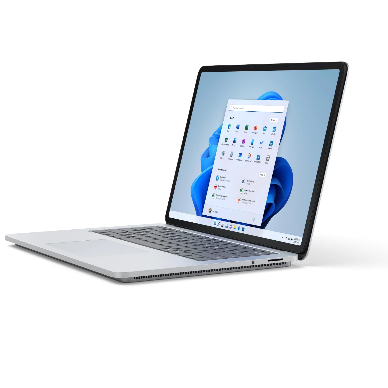 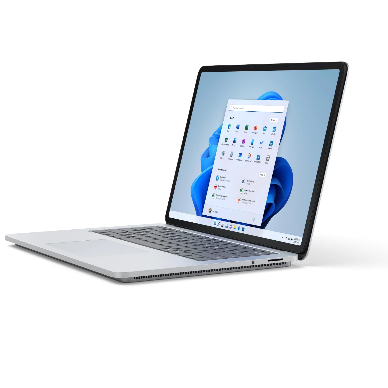 1Gbps
Sender
Receiver
Delay: 10ms
Let’s forget abt reliability, what is the best sending rate?
25
Network
Sub Net 1
Sub Net 2
10Mbps
100Mbps
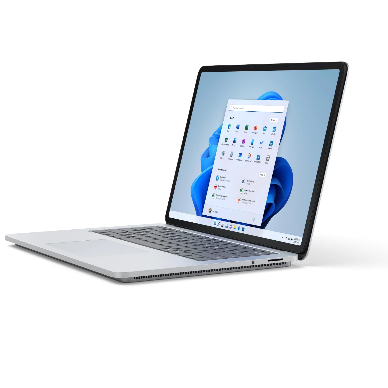 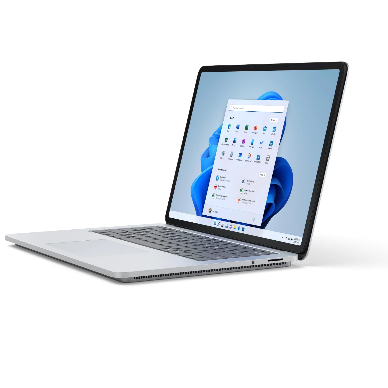 1Gbps
Sender
Receiver
Delay: 10ms
How abt when we want reliability? What is the best sending rate?
26
wnd
Network
Sub Net 1
Sub Net 2
10Mbps
100Mbps
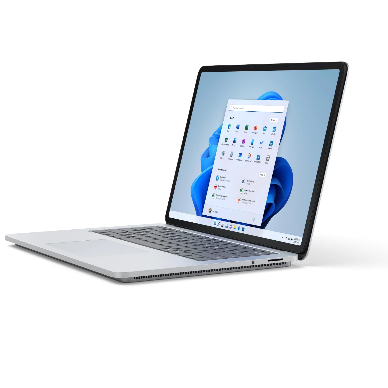 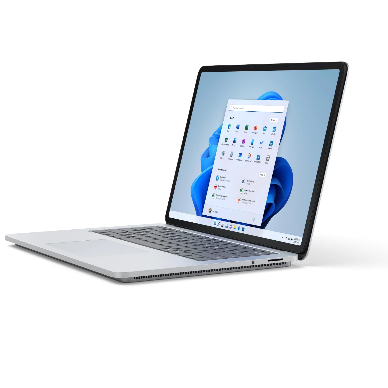 1Gbps
Sender
Receiver
Delay: 10ms
27
wnd
Network
Sub Net 1
Sub Net 2
10Mbps
100Mbps
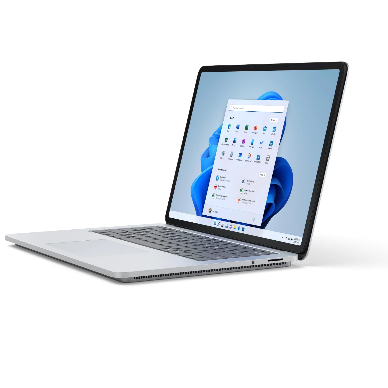 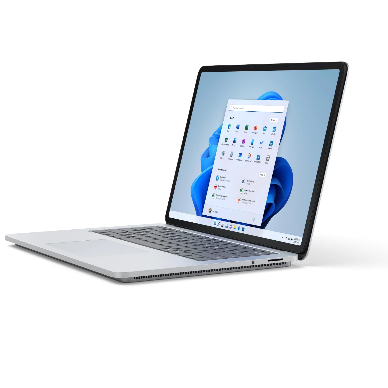 1Gbps
Sender
Receiver
Delay: 10ms
How abt when we want reliability? What is the best sending rate?
But what if ?

28
Delay: 10ms
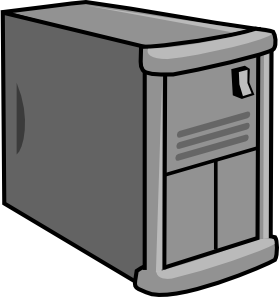 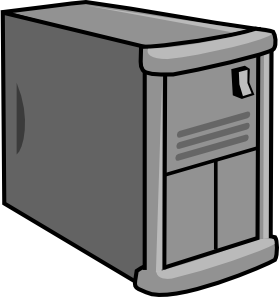 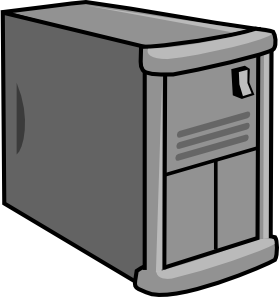 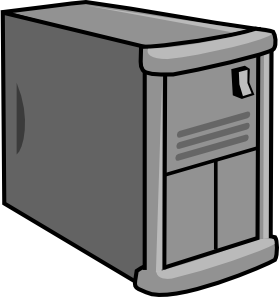 wnd
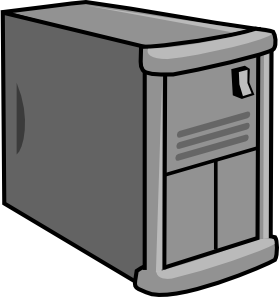 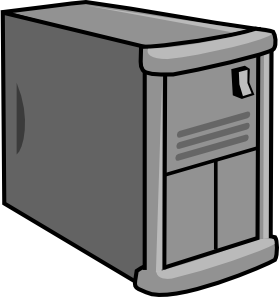 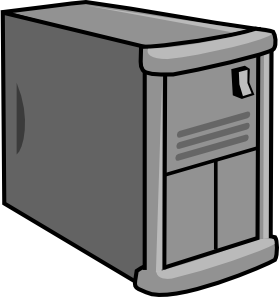 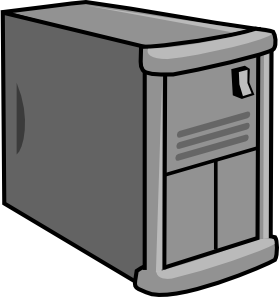 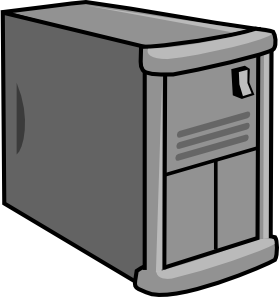 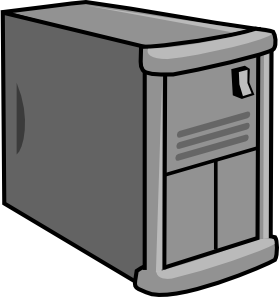 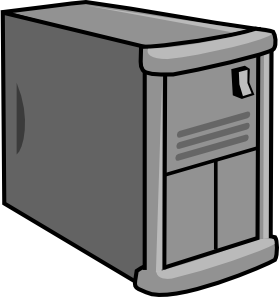 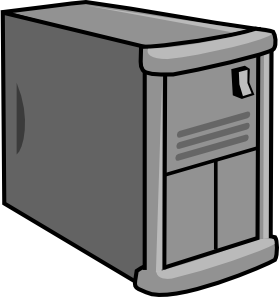 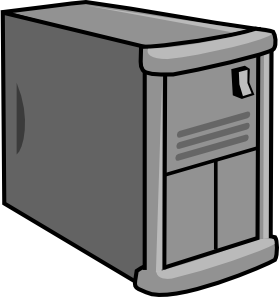 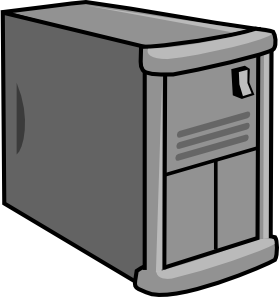 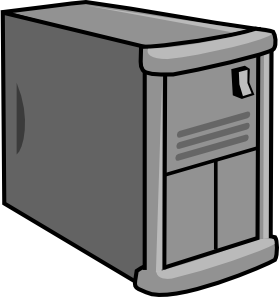 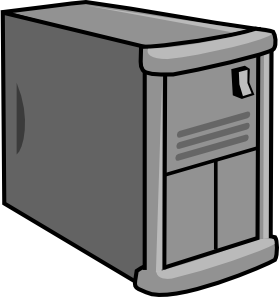 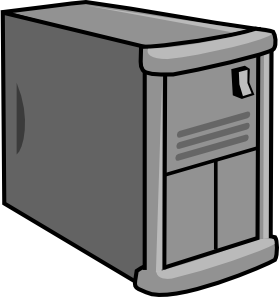 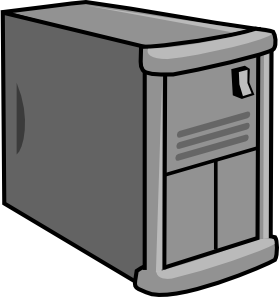 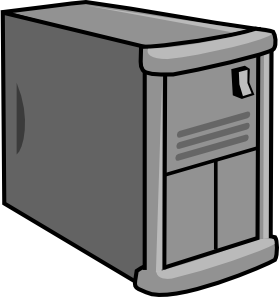 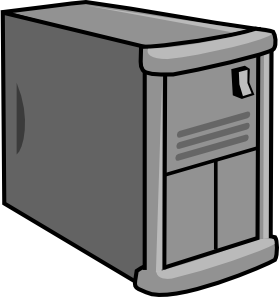 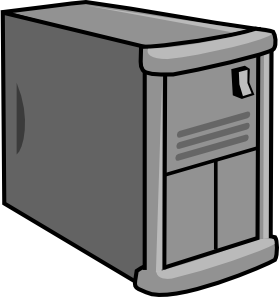 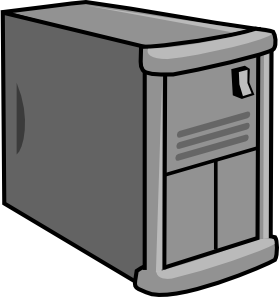 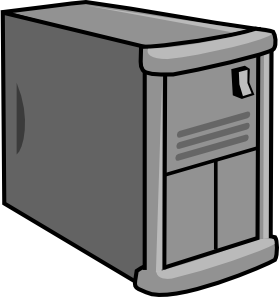 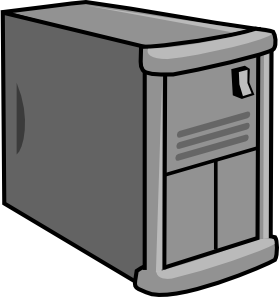 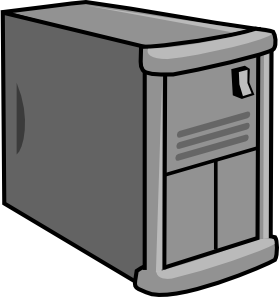 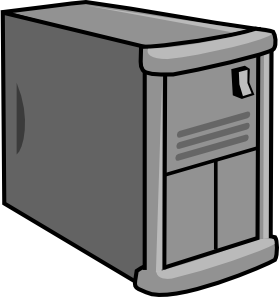 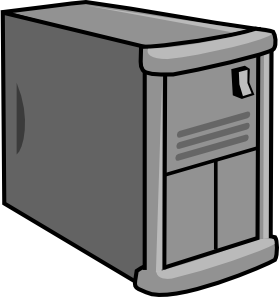 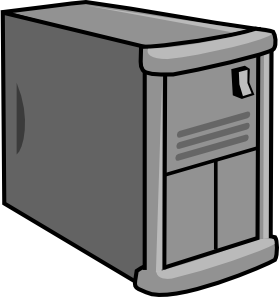 Sub Net 1
Sub Net 2
10Mbps
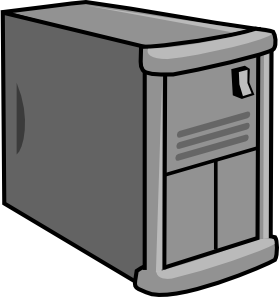 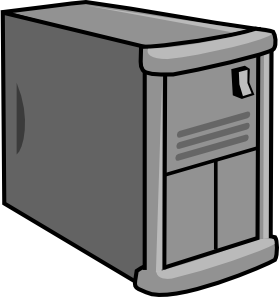 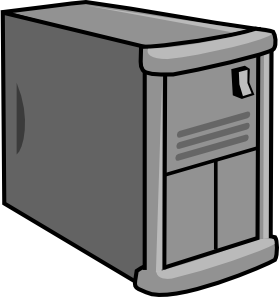 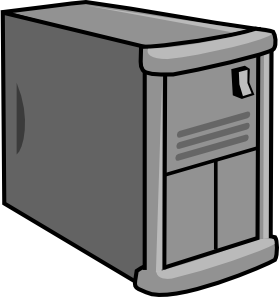 100Mbps
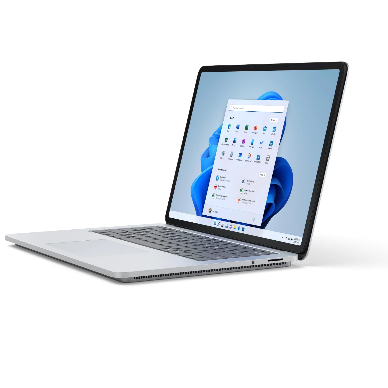 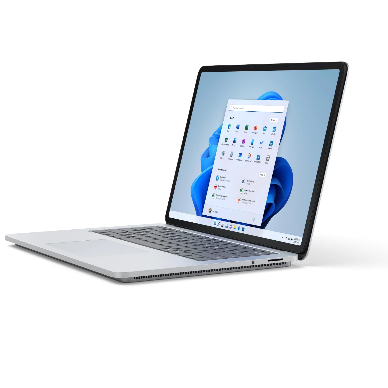 1Gbps
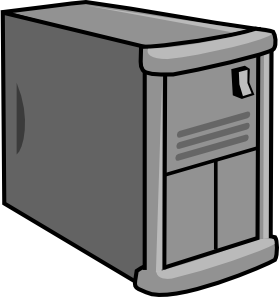 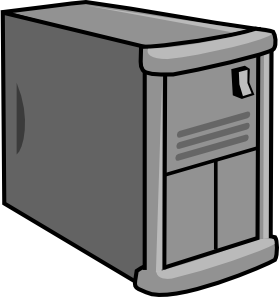 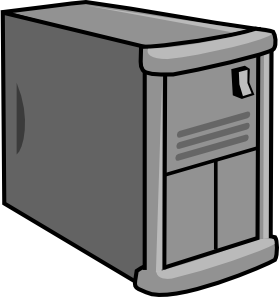 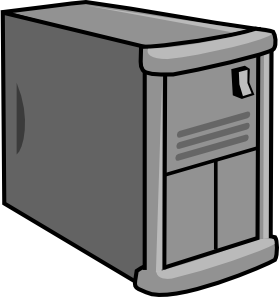 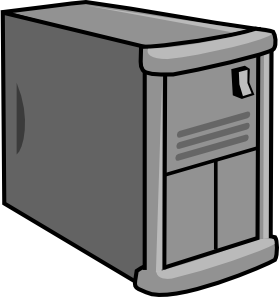 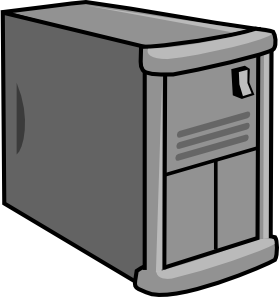 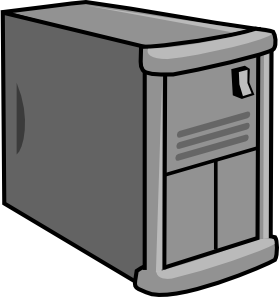 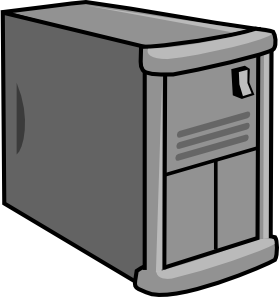 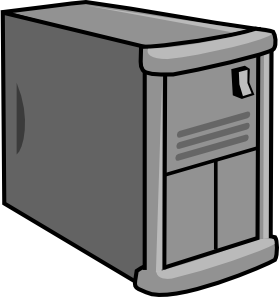 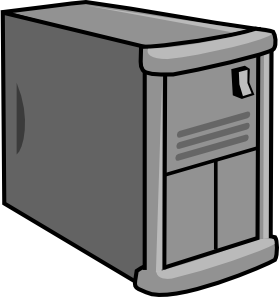 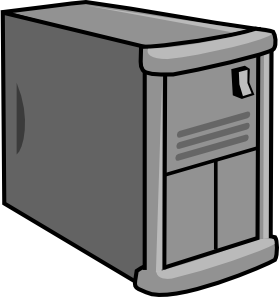 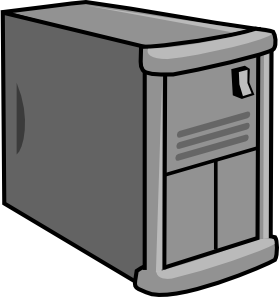 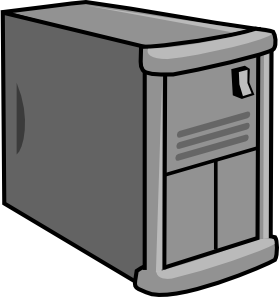 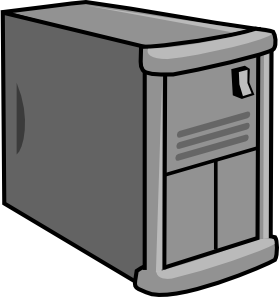 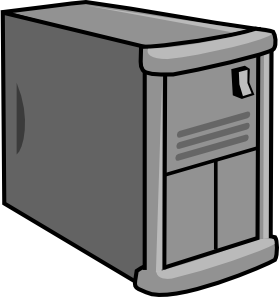 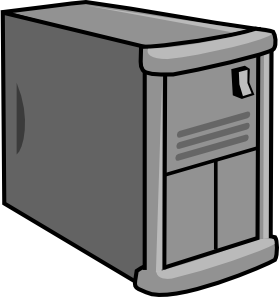 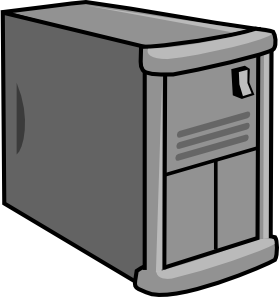 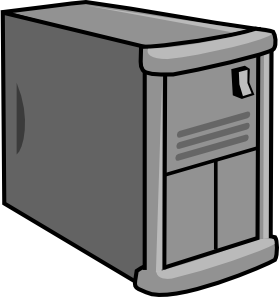 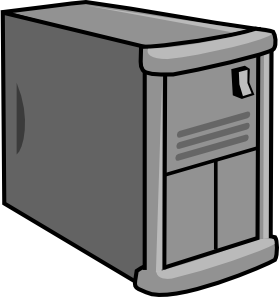 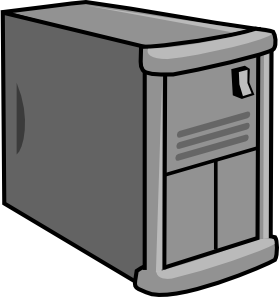 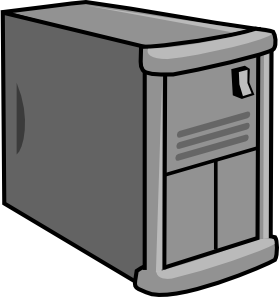 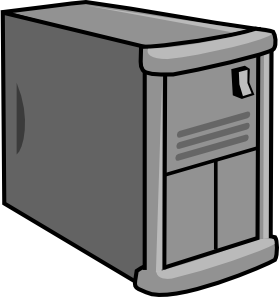 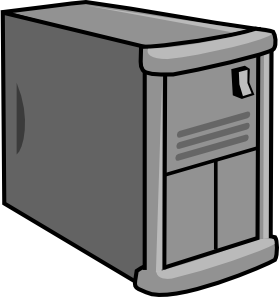 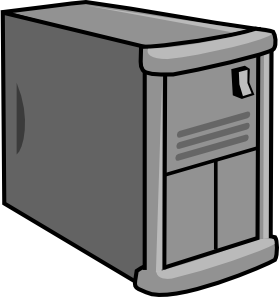 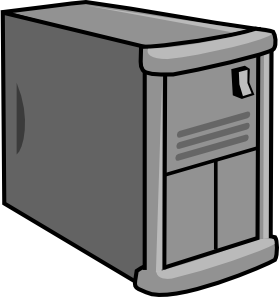 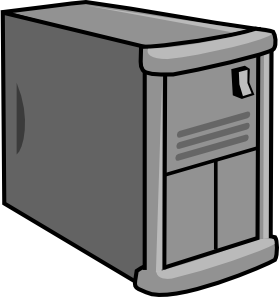 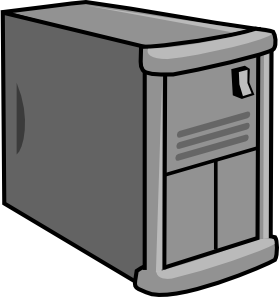 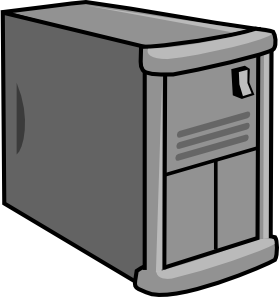 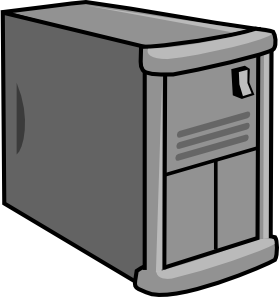 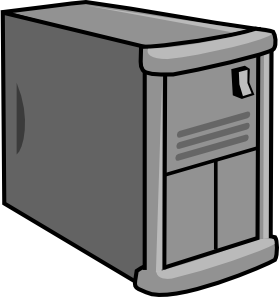 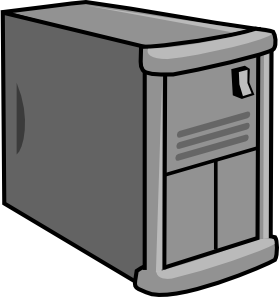 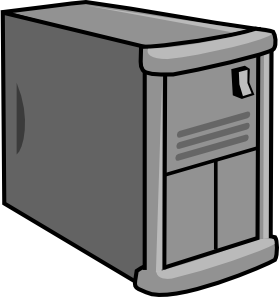 Sender
Receiver
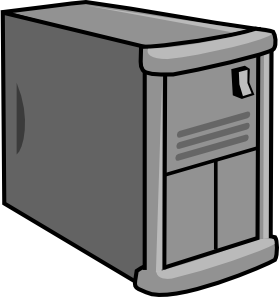 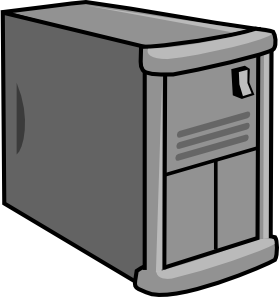 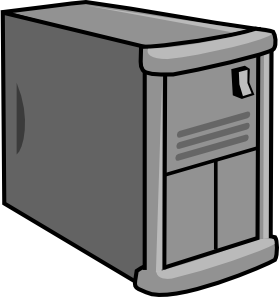 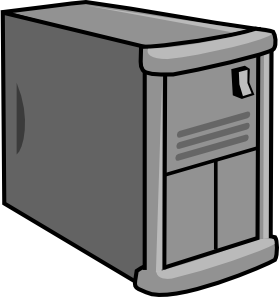 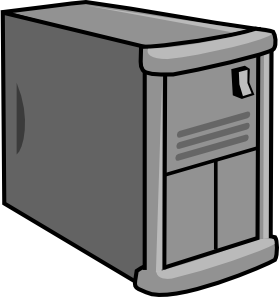 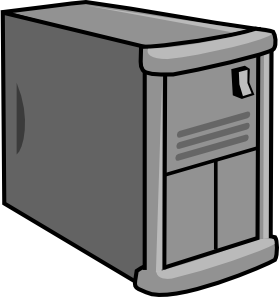 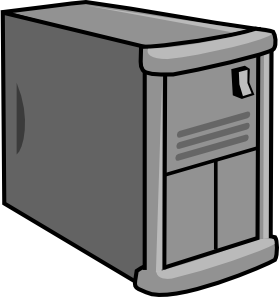 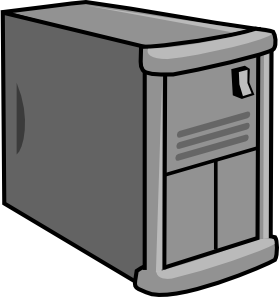 How abt now?! 
We don’t know the bottleneck BW
We don’t know how many other users are there
But we should come up with an acceptable sending rate!
29
Congestion Control (CC) on the Internet is about . . .
Maximizing your performance objective
I want Higher throughput
I want Lower delay
I want no lost packets

While being a good citizen
Be fair to others and respect them!

All that without having any prior knowledge of the network or other users!
30
Let’s design a CC scheme
A Simple One!
31
Probe 
Do Some Basic Measurements
Network
Sub Net 1
Sub Net 2
10Mbps
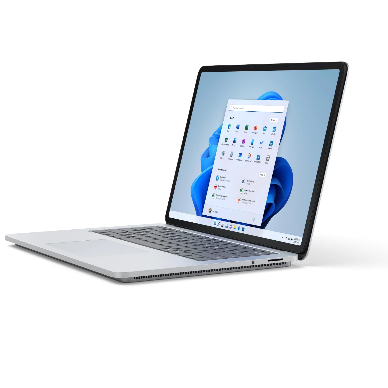 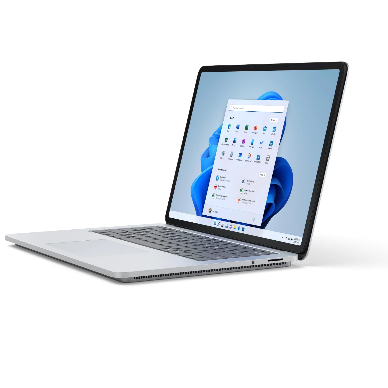 Sender
Receiver
We need at least to know two things: RTT and bottleneck BW
How to find RTT?
Use sRTT estimations from older (like SYN) packets
How to find bottleneck link bandwidth?
Try and Error!
Start from a small number, If everything is fine, increase your guess & If something is wrong, decrease your guess
How much increase at each step?
Linearly? Exponentially? 
How much decrease at each step? 
Linearly? Exponentially?
32
(2) Use your best guess
and update it
Network
Sub Net 1
Sub Net 2
10Mbps
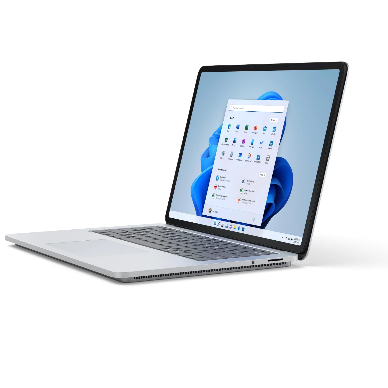 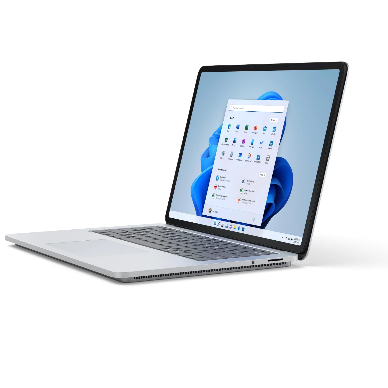 Sender
Receiver
33
(3) Don’t hug the links forever!
Fairness
Network
Sub Net 1
Sub Net 2
10Mbps
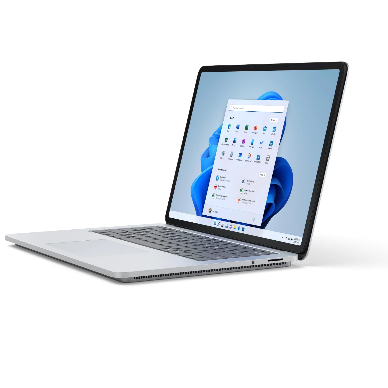 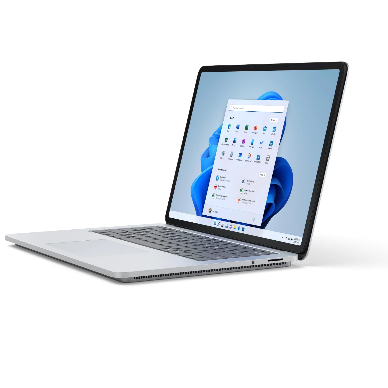 Sender
Receiver
What does it mean if you detect a packet loss?
Someone else is in the network? 
Backoff and let others probe/use the network
34
First TCP CC schemes were born more than 30 years ago
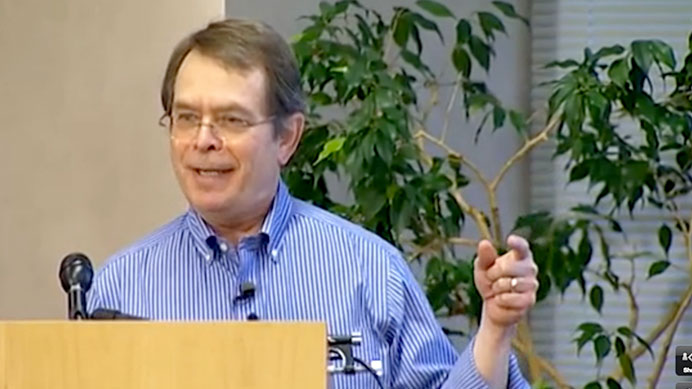 Van Jacobson
35
In more technical terms . . .
Step 1) Slow Start: take a good guess
Each RTT, Double your cwnd, until you detect loss of packets

Step 2) Congestion Avoidance: see if bandwidth is changed (but cautiously)
Each RTT, Increase your cwnd by only one packet

Step 3) Loss Detection: be a good citizen and backoff!
E.g., If you detect packet loss, divide your 1st guess by 2
AIMD: 
Additive Increase Multiplicative Decrease
36
A classic set of solutions {Reno, Tahoe, New Reno, etc.}
Cwnd
2
3
3
2
2
1
Time
37
More Details . . .
38
Not All Losses Are the Same
Duplicate ACKs: isolated loss
Still getting ACKs
Timeout: much more serious
Not enough dupacks
Must have suffered several losses

Will adjust rate differently for each case

Duplicate ACK: cwnd = cwnd/2
Timeout: cwnd = 1
Slow Start in Action
3
4
8
D
A
A
D
D
D
A
A
A
A
A
Src
1
2
Dest
D
D
D
Why AIMD?
Some rate adjustment options: Every RTT, we can 
Multiplicative increase or decrease: CWND a*CWND
Additive increase or decrease: CWND CWND + b

Four alternatives:
AIAD: gentle increase, gentle decrease
AIMD: gentle increase, drastic decrease
MIAD: drastic increase, gentle decrease
MIMD: drastic increase and decrease
Simple Model of Congestion Control
Fairness line(x1 =x2)
1
Efficiency line(x1+x2 = 1)
Two users
rates x1 and x2

Congestion when x1+x2 > 1
Unused capacity when x1+x2 < 1

Fair when x1 =x2
User 2’s rate (x2)
congested 
 inefficient
1
User 1’s rate (x1)
Example
Efficient: x1+x2=1
Fair
Congested: x1+x2=1.2
(0.7, 0.5)
(0.2, 0.5)
(0.5, 0.5)
Inefficient: x1+x2=0.7
(0.7, 0.3)
Efficient: x1+x2=1
Not fair
1
fairness
line
User 2: x2
congested 
 inefficient
efficiency
line
1
User 1: x1
AIAD
(x1-aD+aI),x2-aD+aI))
(x1-aD,x2-aD)
fairness
line
Increase: x + aI
Decrease: x - aD
Does not converge to fairness
(x1,x2)
User 2: x2
congested 
 inefficient
efficiency
line
User 1: x1
AIAD Sharing Dynamics
x1
A
B
x2
50 pkts/sec
D
E
45
MIMD
(bIbDx1,bIbDx2)
(bdx1,bdx2)
fairness
line
Increase: x*bI
Decrease: x*bD
Does not converge to fairness
(x1,x2)
User 2: x2
congested 
 inefficient
efficiency
line
User 1: x1
AIMD
(bDx1+aI,bDx2+aI)
(bDx1,bDx2)
fairness
line
Increase: x+aI
Decrease: x*bD
Converges to fairness
(x1,x2)
User 2: x2
congested 
 inefficient
efficiency
line
User 1: x1
AIMD Sharing Dynamics
x1
A
B
x2
50 pkts/sec
D
E
Rates equalize  fair share
48
Do we still use a CC protocol from 1989?!
Short answer: No!
49
The march of congestion control mechanisms
Binomial
EBCC
Reminis
DUAL
SACK
Westwood
FAST
C2TCP
PCC
Orca
?
CARD
BBR
Vegas
Veno
Verus
DeepCC
Eifel
Compound
LEDBAT
?
DECbit
PRR
Reno
BIC
H-TCP
Sprout
PCC-Vivace
Cubic
Tahoe
New Reno
?
2020s
1990s
2010s
1980s
2000s
?
ABC
RED
CHOKe
FCP
XCP
ECN
?
PDQ
GPS
DCTCP
BLUE
AVQ
WFQ
RCP
VCP
pFabric
DeTail
NATCP
?
CoDel
NACubic
?
50
Why is that and why it matters?
Stadia
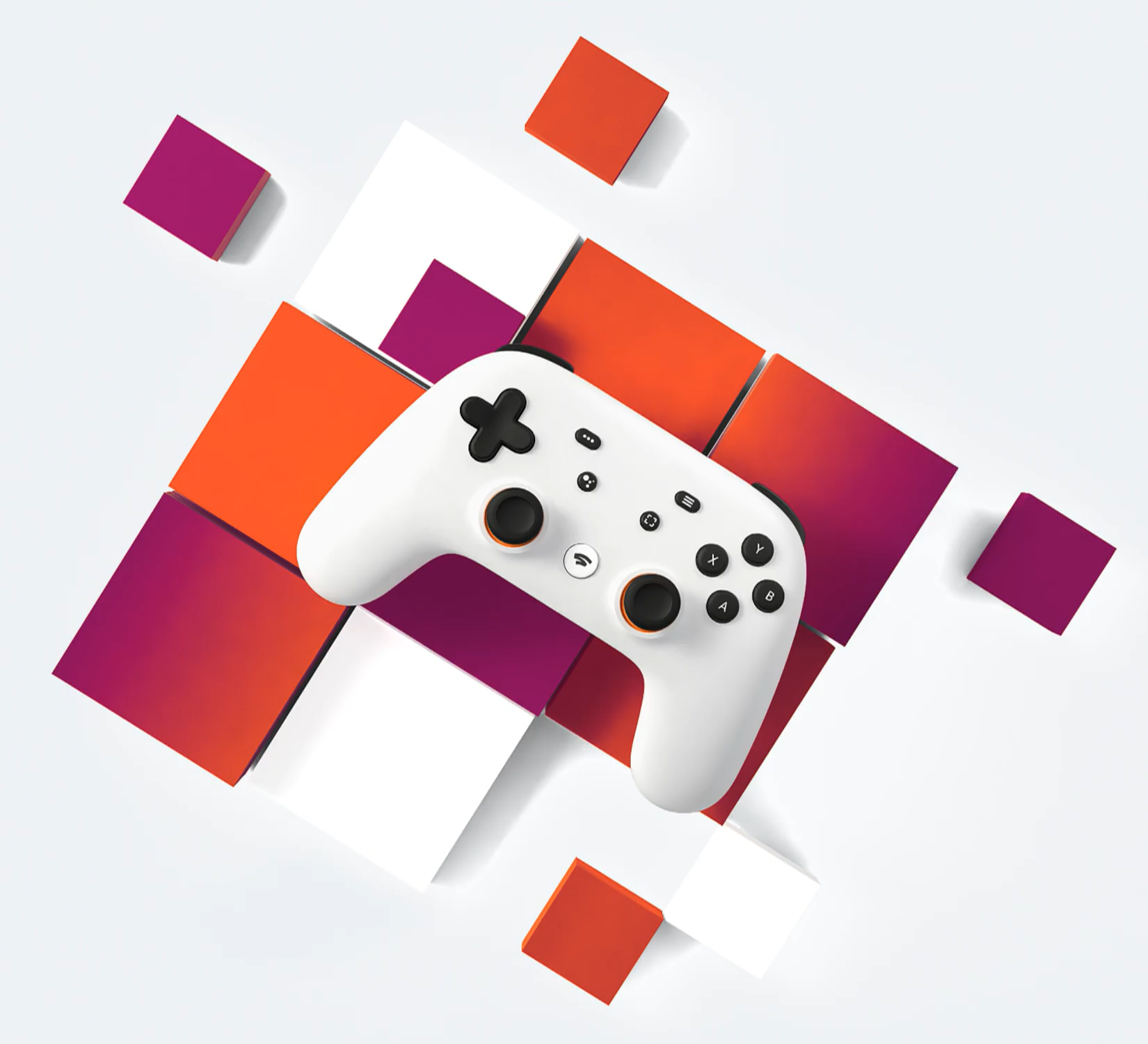 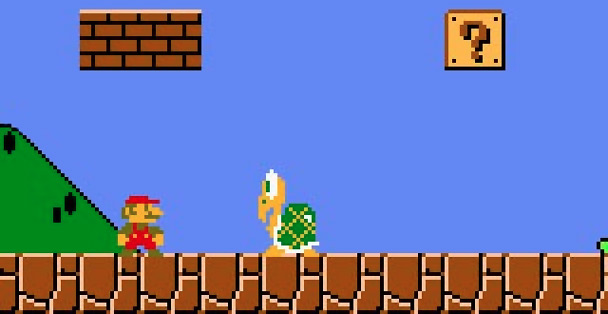 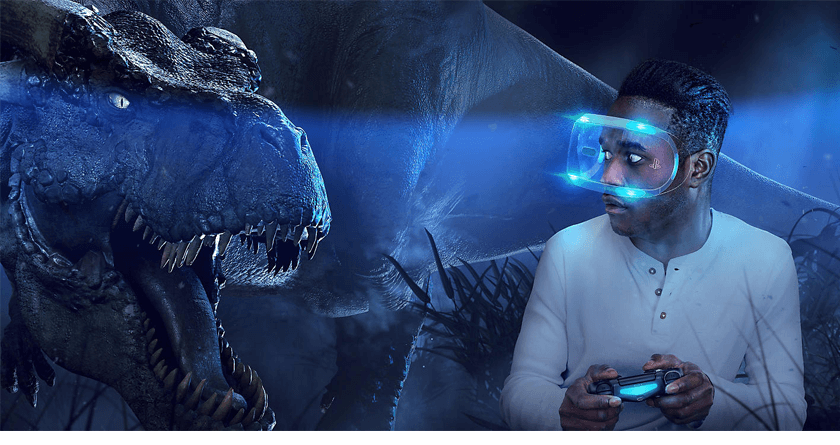 Discontinued!
51
Deployed TCP CC schemes . . .
The latest Linux Kernel alone includes more than 15 different TCP CC flavors!

TCP Cubic (the default TCP)
Vegas 
BBR
TCP Reno 
BIC 
CDG
DCTCP
Westwood 
Highspeed TCP
Illinois
Veno
…
You can change your CC algorithm. e.g., in Linux:
sudo sysctl -w net.ipv4.tcp_congestion_control=“vegas"
52
TCP Cubic (2008)
The default TCP CC algorithm in macOS, Linux, Windows, and Android.
Cubic follows the three-step algorithm but changes each part a little bit!
E.g., it replaces the AI (additive increase) part with a cubic function of time




K is updated when a packet is lost
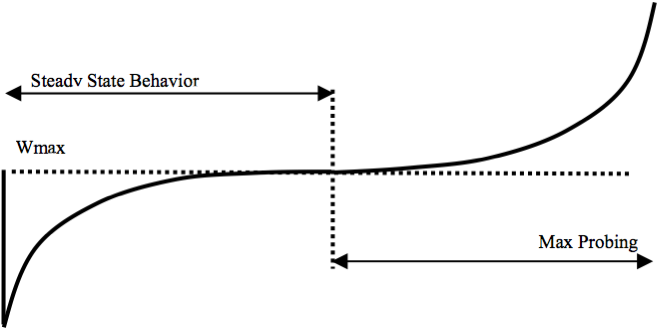 cwnd
time
53
TCP Cubic
Less wasted bandwidth due to fast ramp up
Stable region and slow acceleration help maintain fairness
CUBIC Function
cwndmax
Timeout
Fast ramp up
Slowly accelerate to probe for bandwidth
Stable
Region
cwnd
Slow Start
Time
54
Putting all together
55